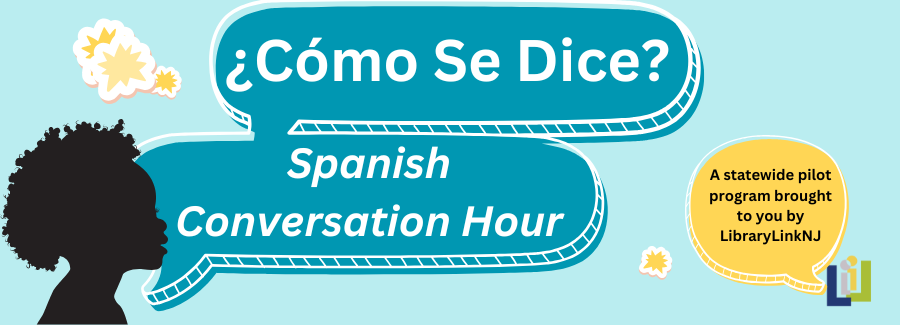 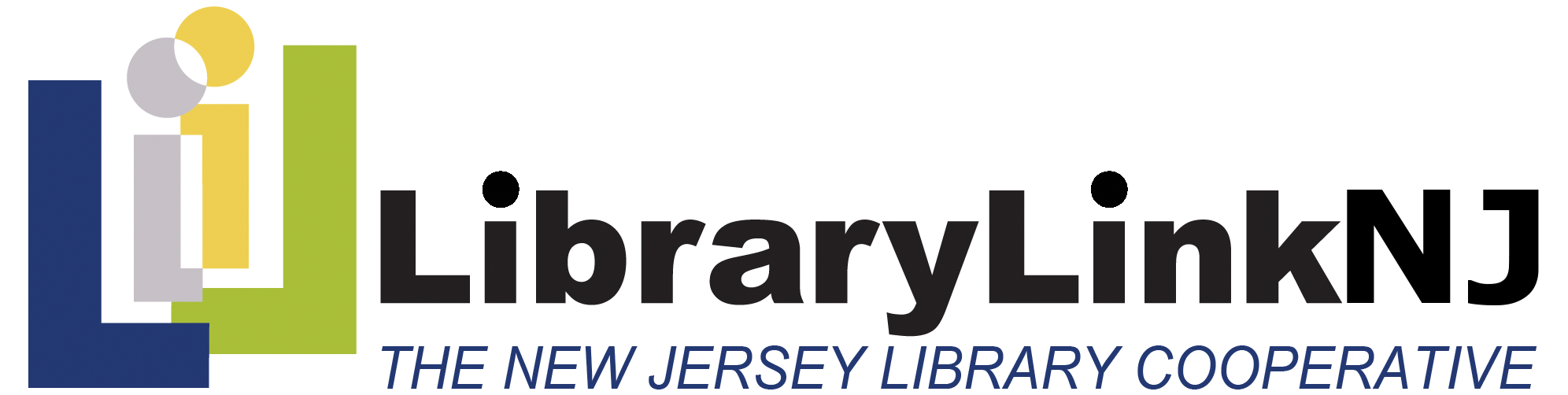 Meet Our Facilitators
Yesenia Lopez
Luisa Martucci
Nelida Vazquez
What we won’t learn here:
Complex Grammar
Advanced Vocabulary  
Fluent conversation skills
Every colloquial expression for every dialect of Spanish
What we will learn here:
Basic conversational phrases
Essential Grammar for everyday situations
Variations in pronunciation or slang used in different Spanish-speaking countries.
Cultural insights
Spanish Language: Things to Know
Spanish is the majority language in 21 countries, and a commonly used language in many more
Many dialects, accents, and variations in vocabulary
“Spanglish” can make for even more variation
Getting Started:
Introduction of ourselves in Spanish
Spanish alphabet practice-Tips
Review Vocabulary :Library Cards and Simple Documents
Listening and practice Pronunciation
Role Playing.
INTRODUCTION:
Hola, me llamo ________________
(Hi, my name is ________________)

Trabajo en ____________________
(I work at _____________________)

Mi color favorito es _________________
(my favorite color is_________________)
Pronouncing the Spanish Alphabet
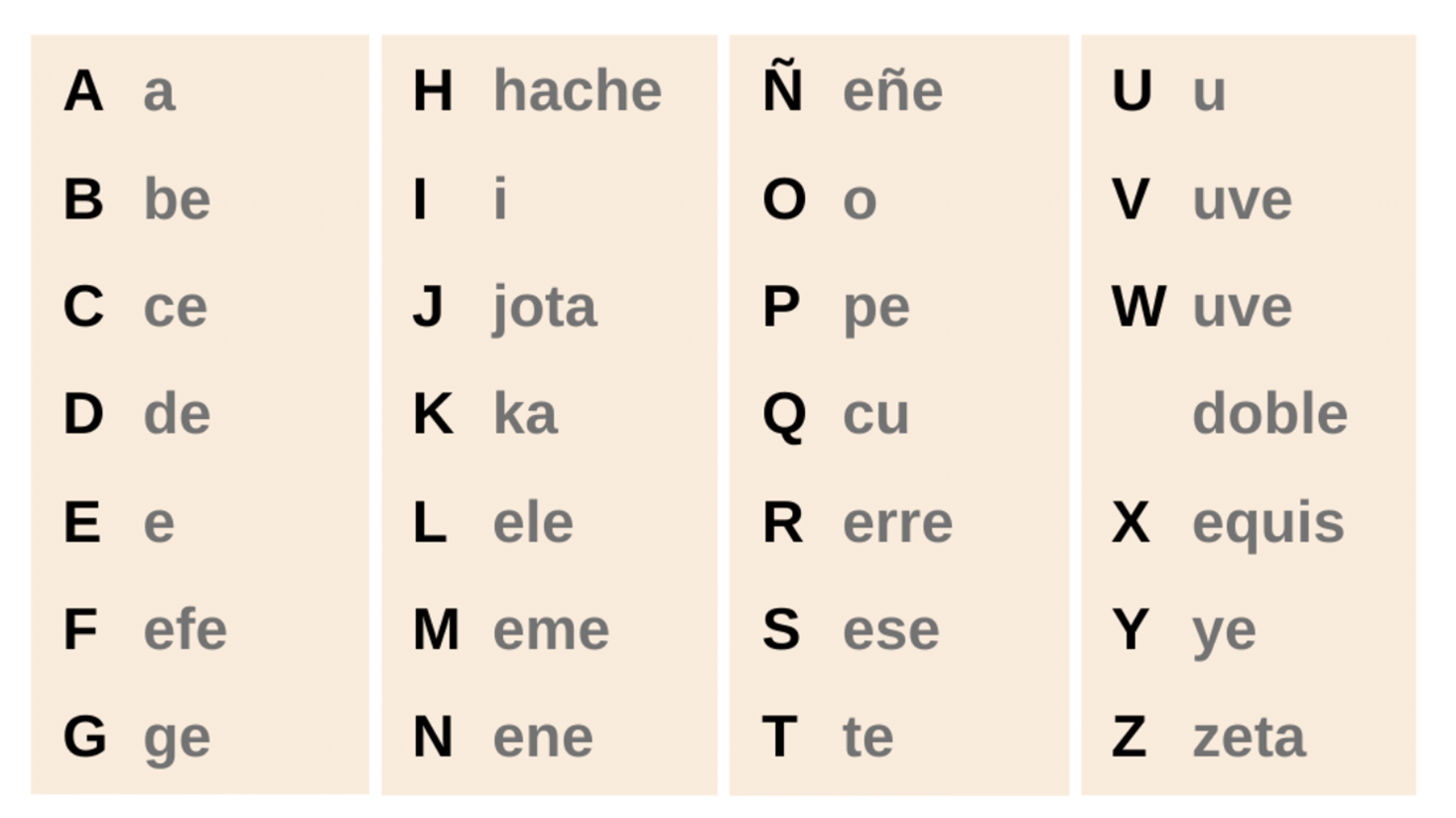 [Speaker Notes: Warm up pronouncuation]
Pronunciation Tips:
Diagraf
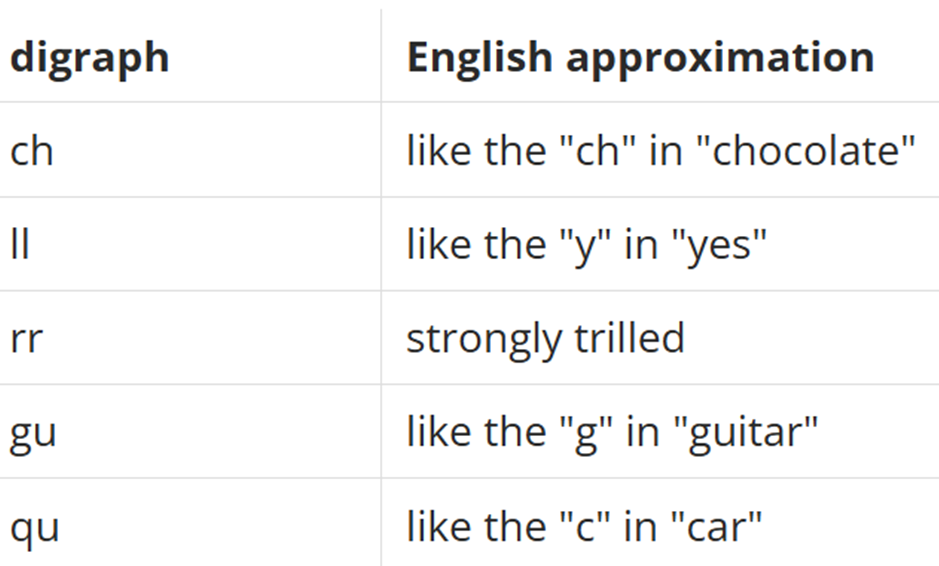 Ch ( che)  = chao (bye)
LL  ( elle) = llave (key)
rr (erre) = carro (car)
Gu (geu) = gustar (like)
Qu (ku) = queso (cheese)
[Speaker Notes: Warm up pronouncuation]
Vocabulary List 3: Library Cards and Simple Documents
I will first present the pronunciation then offer volunteers the opportunity to pronounce the Spanish vocabulary.
Break down vocabulary and practice the different uses of vocabulary.
[Speaker Notes: Explain better]
Library Card Vocabulary
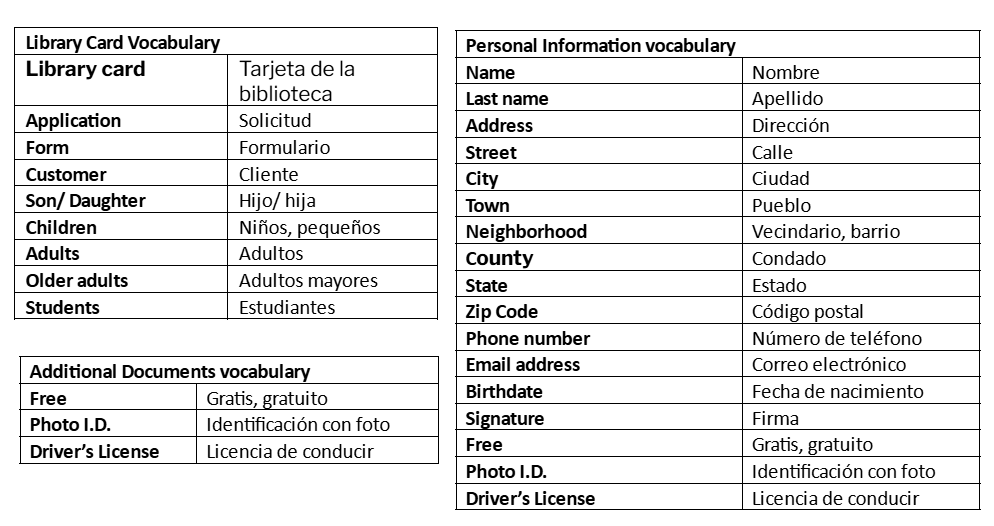 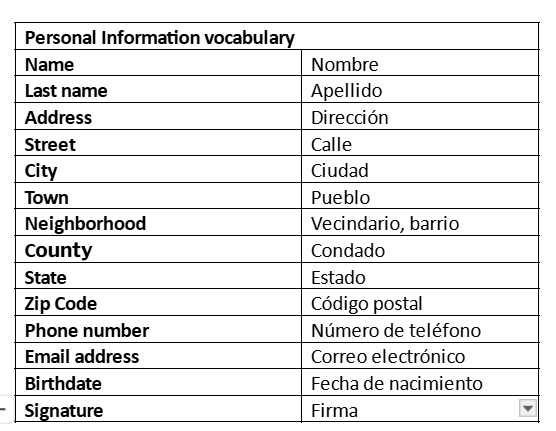 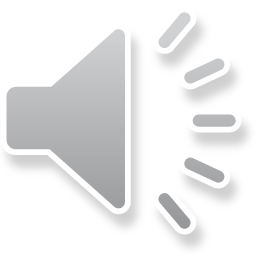 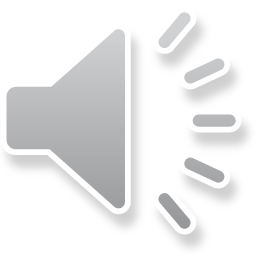 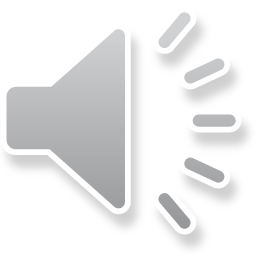 [Speaker Notes: Add phrases?]
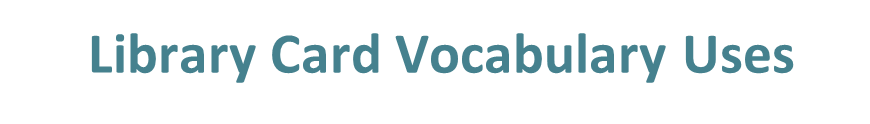 Librarian=
How can I help you?
¿Como te puedo ayudar?

Patron=
Necesito un libro para mis hijos.  (I need a book for my children.)
¿Donde esta el baño? (Where is the bathroom?)
¿Tienes impresora? (Do you have a printer?)

Librarian=
A. La sesión de los niños esta… (The children's section is…)
B. El baño esta enseguida de… (The bathroom is next to…)
C. Si, esta enseguida de.. (Yes, it is next to…)
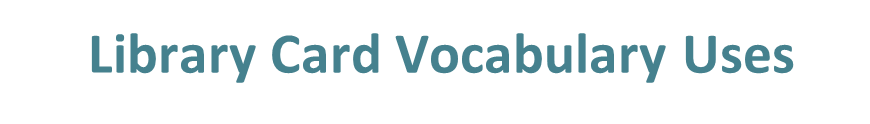 Librarian=
Do you have a library card?           
¿Tiene una tarjeta de la biblioteca?

Patron=
No, tengo. (No, I don’t have one.)
Si, tengo. (Yes, I have one.)
Necesito una tarjeta de la biblioteca, por favor. (I need a Library card, please.)    

Librarian=
Would you like to get one? ¿Le gustaría obtener una?
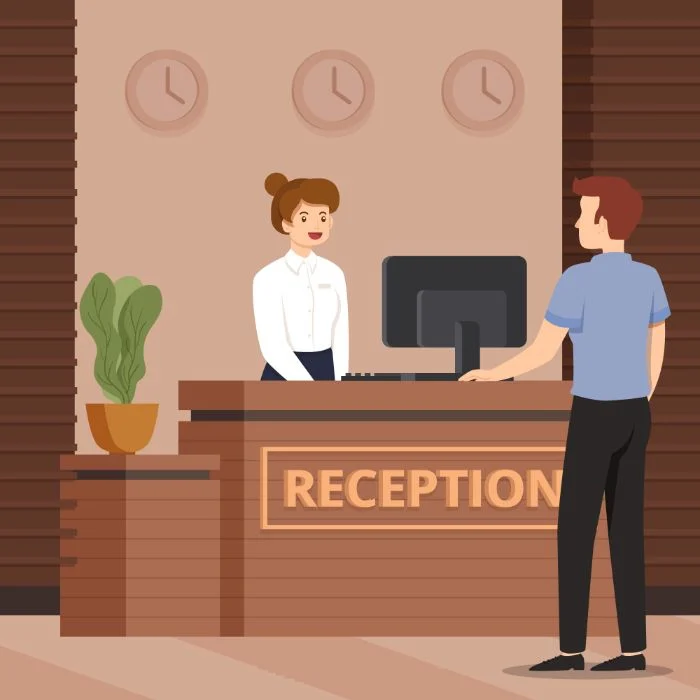 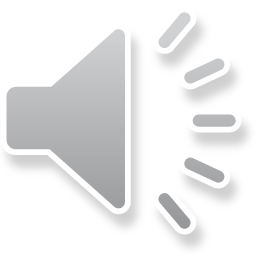 [Speaker Notes: Listening Practice]
More Vocabulary!
“Wh” Questions

"¿Qué?" (what), 
"¿Quién?" (who), 
"¿Dónde?" (where), 
"¿Cuándo?" (when), 
"¿Por qué?" (why), 
"¿Cómo?" (how), 
"¿Cuál?" (which), 
"¿Cuánto/Cuántos?" (how much/how many)
“To have”
Tener
“Yo” (I)	                                              tengo
“Tú” ( you)	                            tienes
“él, ella, usted” (he, she, you)           tiene
“Nosotros” (we)	                       tenemos
“ellos, ellas, ustedes” (they)	          tienen
[Speaker Notes: Key Points of WH questions and Verb To be]
Patron=- ¿Qué tengo que hacer para optener una tarjeta de la biblioteca?     What do I have to do to get a library card?Librarian=-  Por favor, llene este formulario.            - ¿Tienes identificación con foto?   Please fill out this form.                            Do you have Photo ID?Librarian= - ¿Cuál es tu dirección?                            - ¿Cuántos hijos tienes?   What is your address?                                 How many kids do you have?Patron=-Mi dirección es….                                       - Yo tengo 3 hijos  My address is…                                             I have 3 kids
[Speaker Notes: Examples]
Questions?
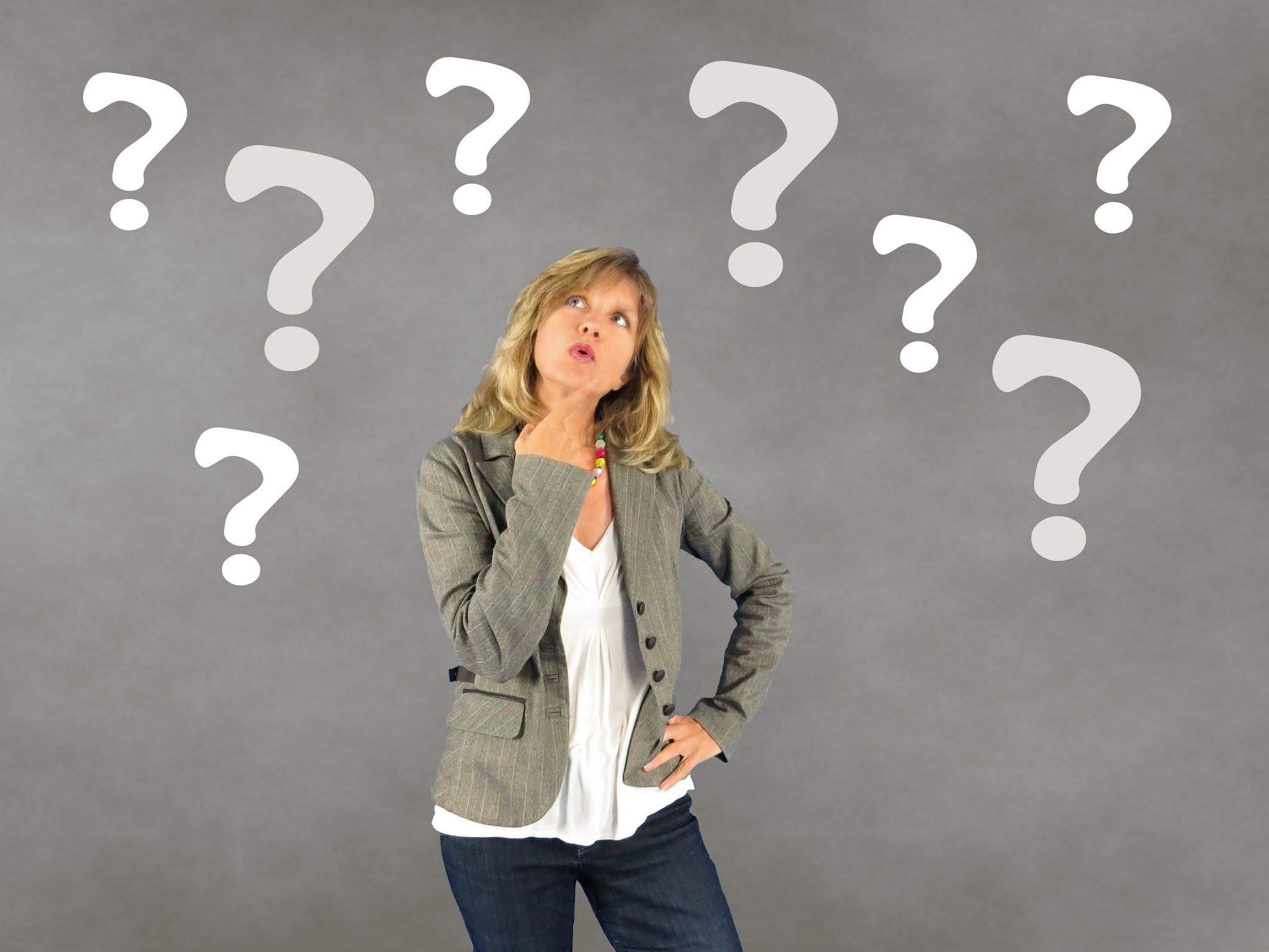 Practice: Role Playing
I will demonstrate first, and then you will break into pairs to work with your partner in your own script and practice 

Participants will be divided into groups of 3 to 4 people, and you will have 15-20 minutes to practice.

I will join each group to answer questions
Example Role-Playing 
(Library Worker & Patron)
1. Librarian=
Buenos días, Como le puedo ayudar?
 
2. Patron=
Hola, Gracias!
¿Tiene una computadora disponible?
Necesito descargar un documento.

3. Librarian=
Disculpe, mas despacio por favor
4. Patron= 
Tiene una computadora disponible?
Necesito descargar un documento.


5. Librarian=
Si, la sala de computadores esta atras

6. Patron= 
Gracias!
[Speaker Notes: Example]